CHỦ ĐỀ PHONG TRÀO KHÁNG CHIẾN CHỐNG PHÁP TRONG NHỮNG NĂM CUỐI TK XIX
Bài 27. KHỞI NGHĨA YÊN THẾ VÀ PHONG TRÀO  CHỐNG PHÁP CỦA  ĐỒNG BÀO MIỀN NÚI CUỐI THẾ KỈ XIX.
I. Khởi nghĩa Yên Thế(1884 - 1913)
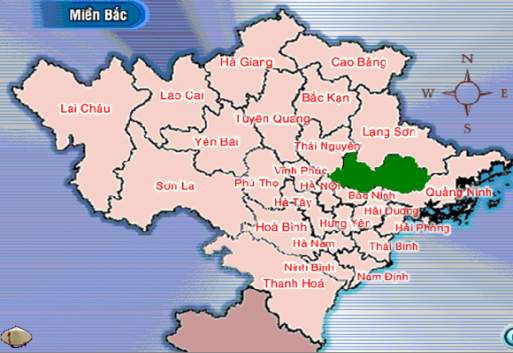 Tỉnh Bắc Giang
Vùng đất Yên Thế
CĂN CỨ YÊN THẾ
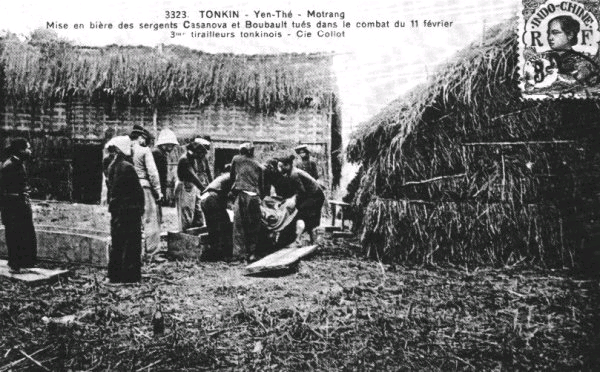 HÌNH CHỤP BÊN TRONG CĂN CỨ YÊN THẾ
ĐÌNH LÀNG-NƠI ĂN THỀ CỦA NGHĨA QUÂN YÊN THẾ
I.  Khëi nghÜa Yªn ThÕ  (1884 - 1913)
1. Nguyên nhân
Nhận xét đời sống của nhân dân trong giai đoạn này?
Tại sao nông dân    Yên Thế nổi dậy đấu tranh?
Kinh tế nông nghiệp sa sút, đời sống nhân dân vô cùng khó khăn
-Thực dân Pháp thi hành chính sách bình định
- Cuộc sống bị xâm phạm, nhân dân Yên Thế đã đứng dậy đấu tranh
2. Nguyên nhân
2. Diễn biến
Em hãy cho biết cuộc khởi nghĩa Yên Thế chia làm mấy giai đoạn?
3. Diễn biến.
Nhiều toán nghĩa quân hoạt động riêng rẽ
(1884 -1892)
Đề Nắm lãnh đạo
Giai đoạn 1
Khởi nghĩa Yên Thế
Giai đoạn 2 (1893 - 1908)
Gai đoạn 3
(1909 – 1913)
Nhiều toán nghĩa quân hoạt động riêng rẽ,chưa có sự chỉ huy thống nhất
10/1892
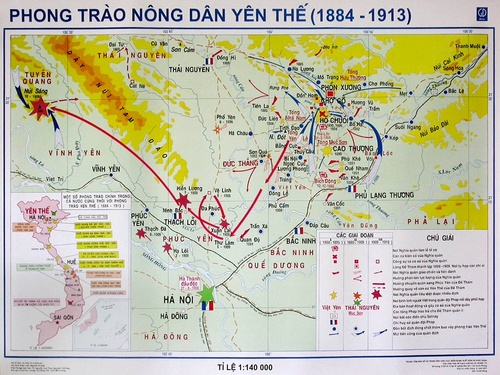 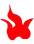 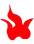 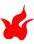 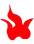 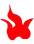 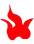 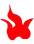 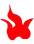 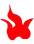 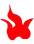 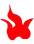 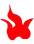 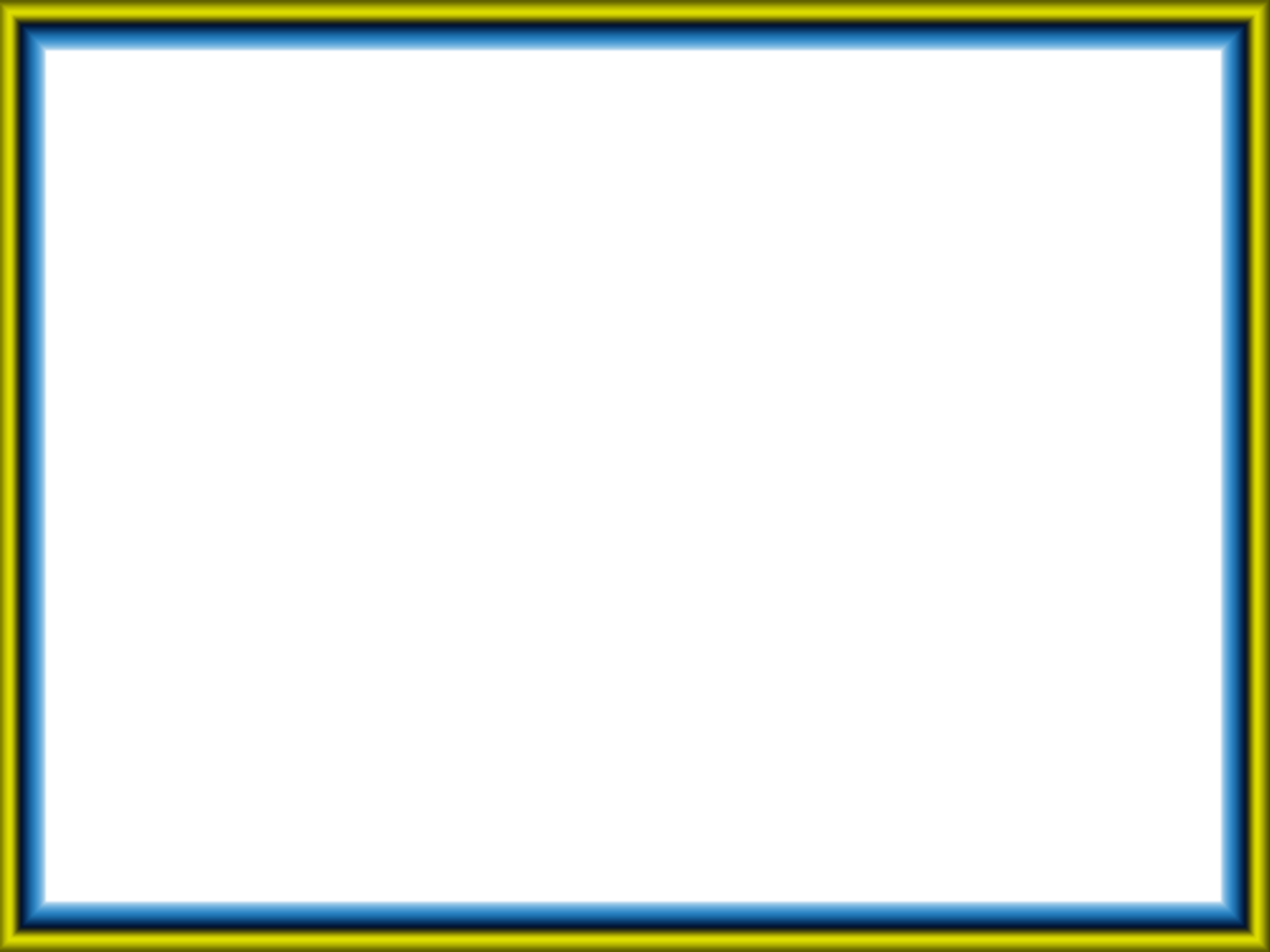 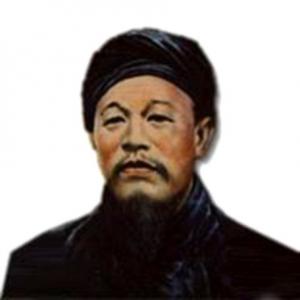 HOÀNG HOA THÁM
10:18:58
10
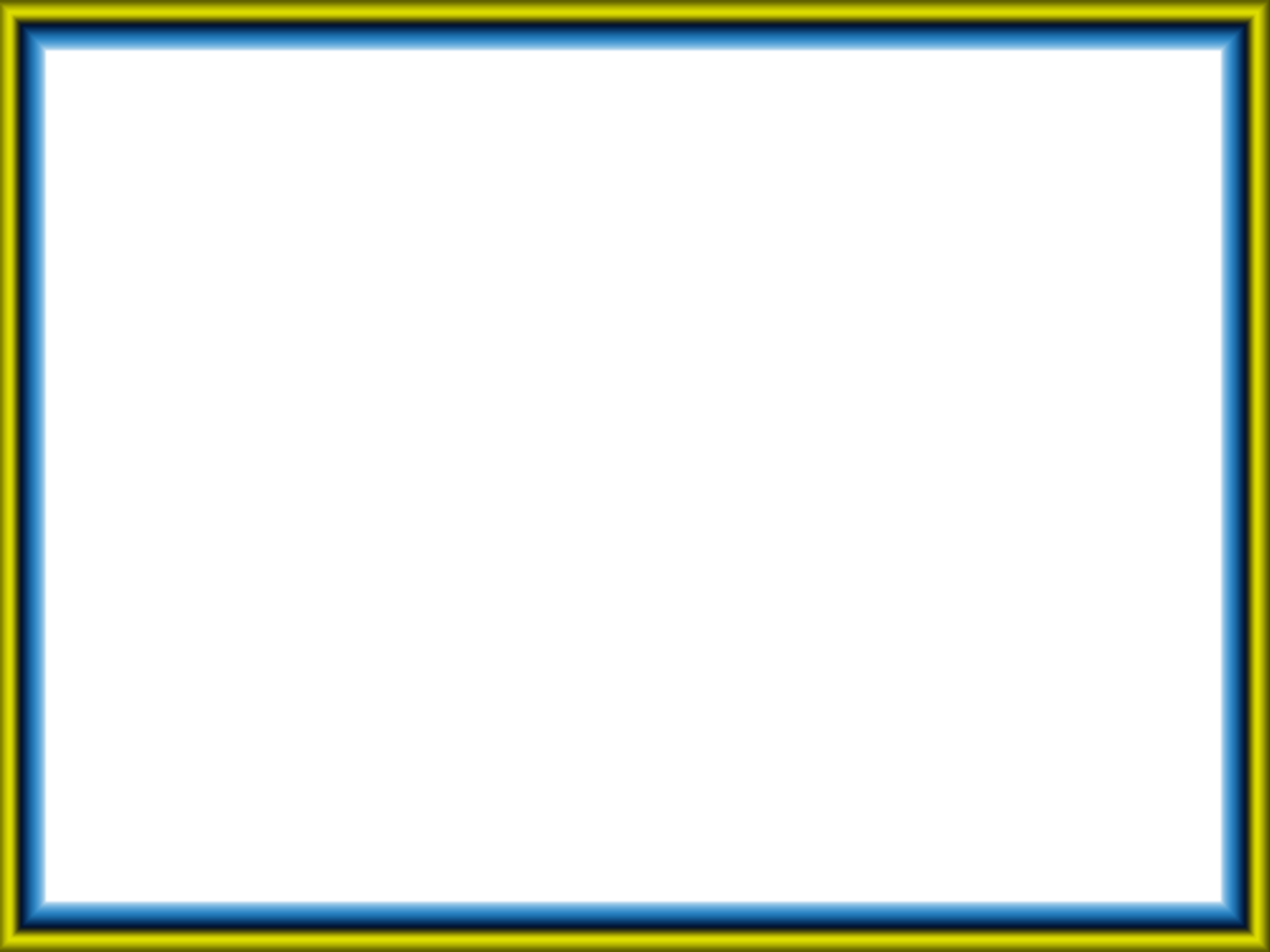 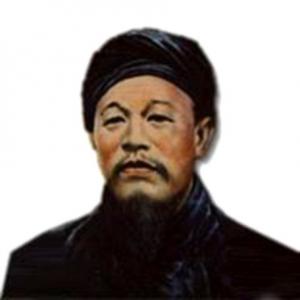 HOÀNG HOA THÁM
-Tên thật là Trương Văn Thám (1851-1913). Quê ở Tiên Lữ (Hưng Yên), theo gia đình lên làm ăn ở Sơn Tây, sau sang Yên Thế (Bắc Giang).
-Là thủ lĩnh tối cao của cuộc khởi nghĩa Yên Thế.
-Câu nói nổi tiếng: “Chúng tôi gắn bó với phong tục đất nước tôi, chúng tôi không bao giờ từ bỏ phong tục ấy dù có hi sinh tính mạng”.
-Pháp mệnh danh ông là “Hùm thiêng Yên Thế”.
10:18:59
11
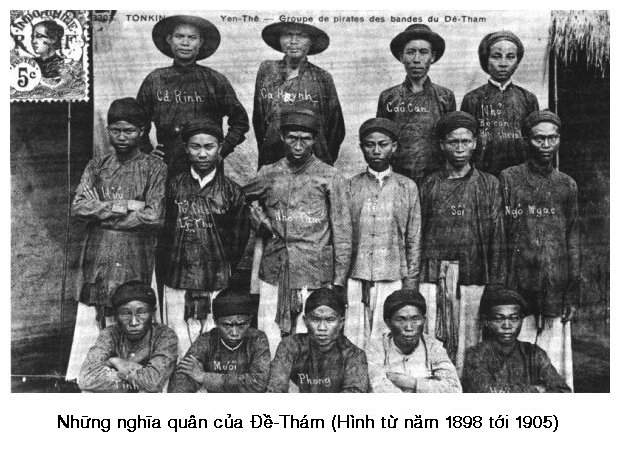 Nghĩa quân Yên Thế
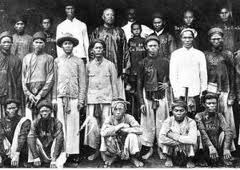 3. Diễn biến.
Nhiều toán nghĩa quân hoạt động riêng rẽ
(1884 -1892)
Đề Nắm lãnh đạo
Giai đoạn 1
Diễn biến giai đoạn 1893- 1908 có gì khác so với giai đoạn trước
Nghĩa quân vừa chiến đấu vừa xây dựng cơ sở
Khởi nghĩa Yên Thế
Giai đoạn 2 (1893 - 1908)
Đề Thám lãnh đạo
Đề Thám lãnh đạo
Gai đoạn 3
(1909 – 1913)
3. Diễn biến.
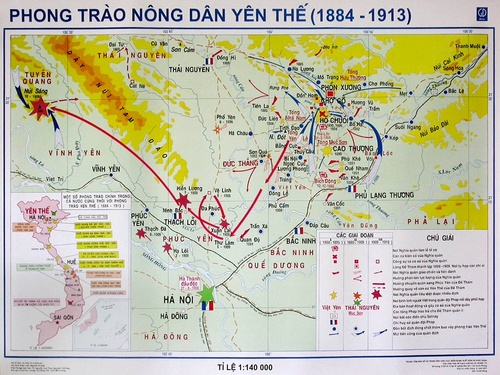 1893 - 1908
Nghĩa quân vừa chiến đấu vừa xây dựng cơ sở
Diễn biến.
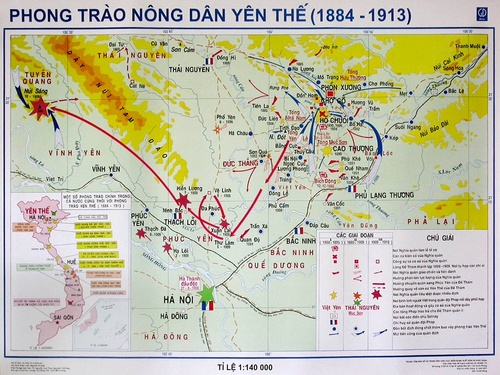 1893 - 1908
Hai lần giảng hòa với Pháp :
+ 26/10/1894. 
+ 12/1897
Lược đồ căn cứ Yên Thế
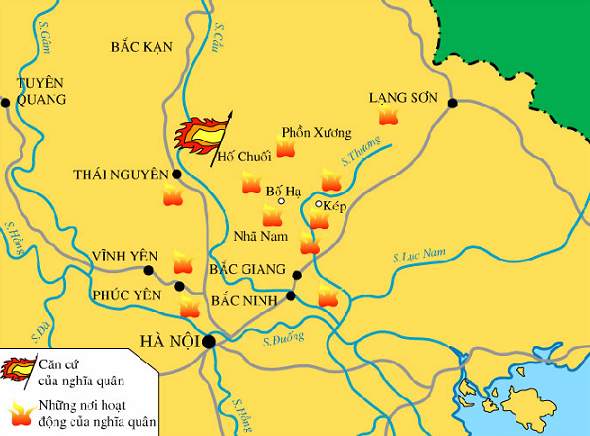 Những nhà yêu nước nào đã tìm đến cuộc khởi nghĩa Yên Thế?
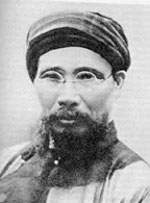 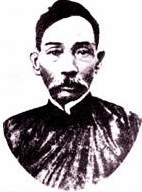 Phan Bội Châu (1867-1940)
Phan Châu Trinh (1872-1926)
Những nhà yêu nước này đã từng tìm đến Yên Thế, bắt liên lạc với Đề Thám.
3. Diễn biến.
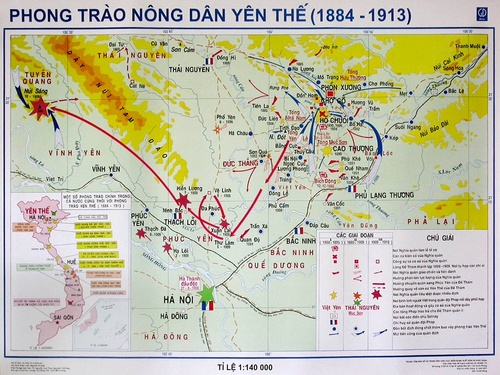 1909 – 1913
Thực dân Pháp tập trung lưc lượng tấn công, Lực lượng nghĩa quân hao mòn dần
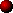 Kết quả cuộc khởi nghĩa như thế nào
- 10-2-1913 Đề Thám bị sát hại, phong trào tan rã.
3. Diễn biến.
Nhiều toán nghĩa quân hoạt động riêng rẽ
(1884 -1892)
Đề Nắm lãnh đạo
Giai đoạn 1
Khởi nghĩa Yên Thế
Nghĩa quân vừa chiến đấu vừa xây dựng cơ sở
Giai đoạn 2 (1893 - 1908)
Đề Thám lãnh đạo
Pháp tập trung lưc lượng tấn công Yên Thế
Ngày 10.2.1913 Đề Thám bị sát hại, phong trào tan rã
Đề Thám lãnh đạo
Gai đoạn 3
(1909 – 1913)
Nghĩa quân bị bắt chờ xử tử
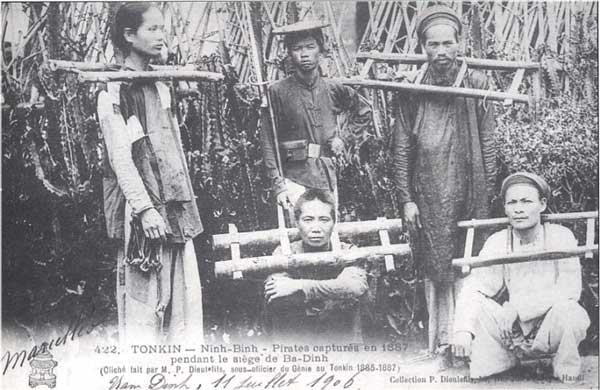 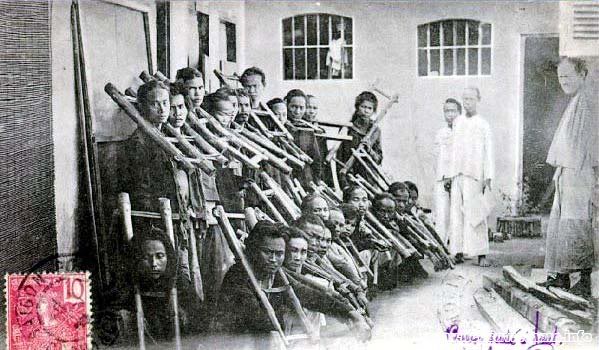 3. Nguyên nhân thất bại, ý nghĩa lịch sử
+ Nguyên nhân thất bại.
Cuộc khởi nghĩa Yên Thế có ý nghĩa lịch sử như thế nào?
Vì sao khởi nghĩa Yên Thế thất bại?
- Lực lượng giữa ta và Pháp chênh lệch
 - Cách thức tổ chức và lãnh đạo còn hạn chế
+Ý nghĩa lịch sử
Cuộc khởi nghĩa thể hiện tinh thần yêu 
nước chống Pháp của giai cấp nông dân
Góp phần làm chậm quá trình bình định
 của Pháp
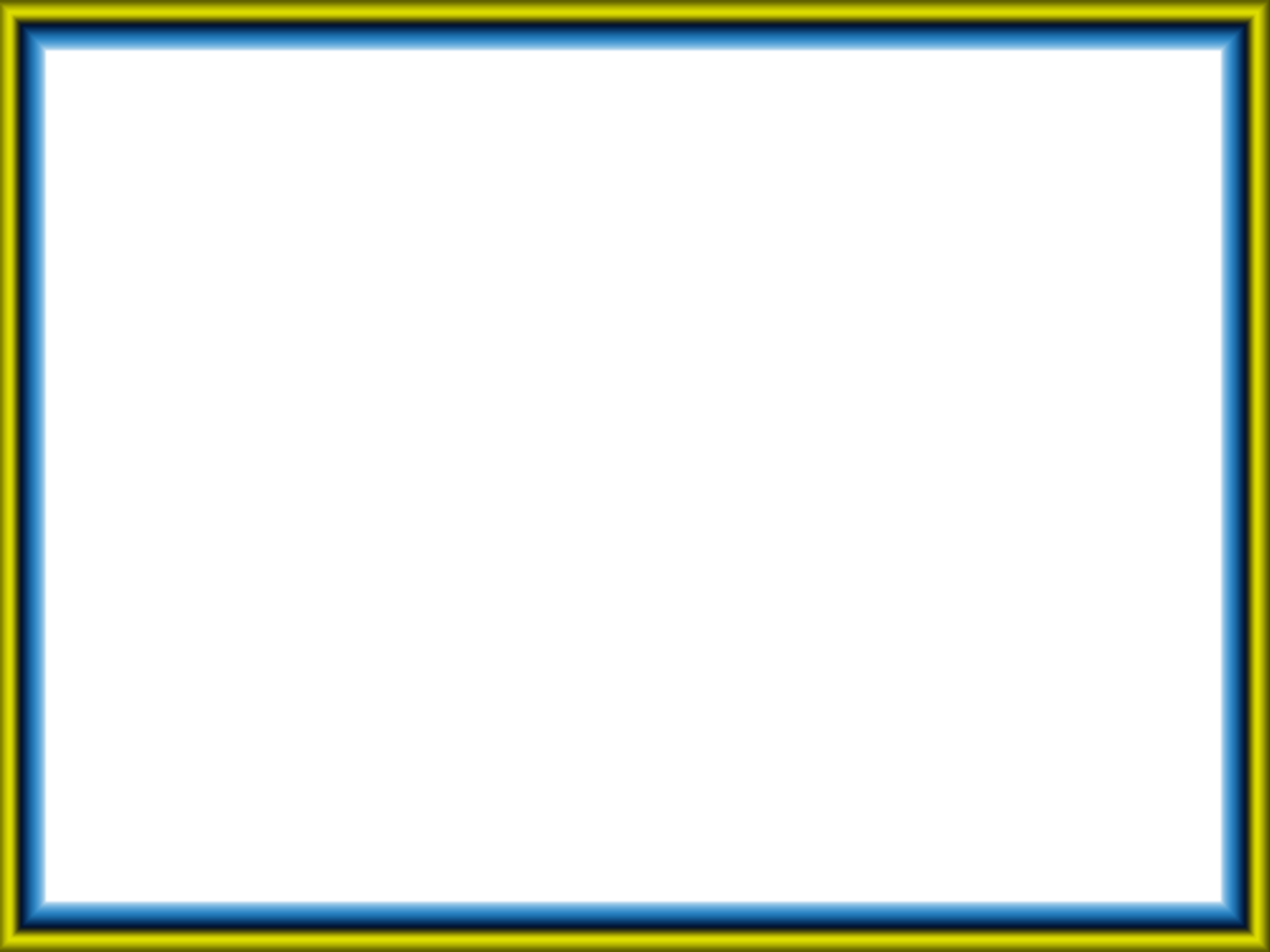 Cổng vào đồn Phồn Xương nằm trong cụm di tích căn cứ Phồn Xương nay thuộc thị trấn Cầu Gồ, huyện Yên Thế.
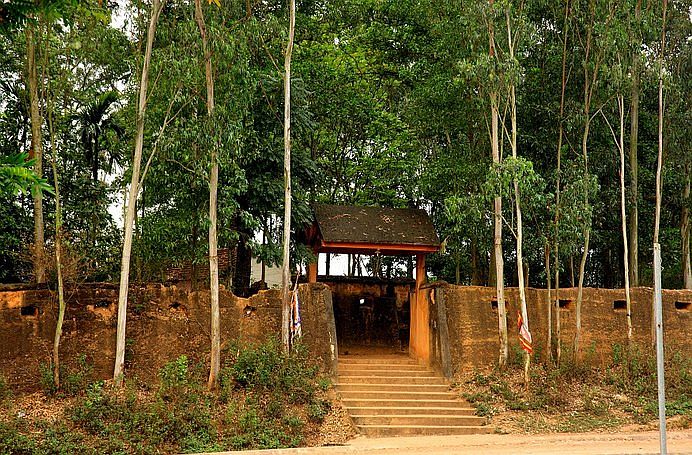 10:19:00
23
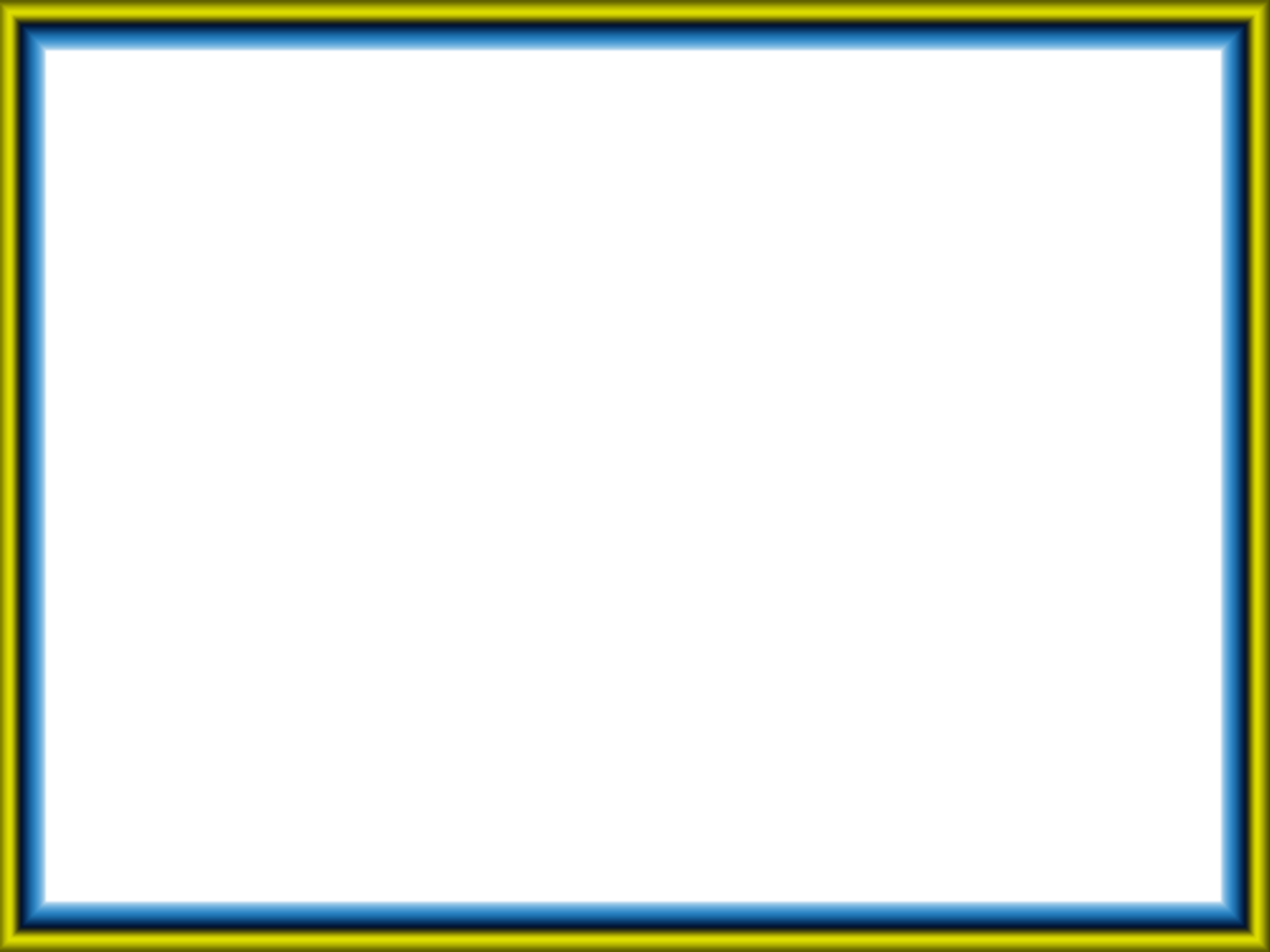 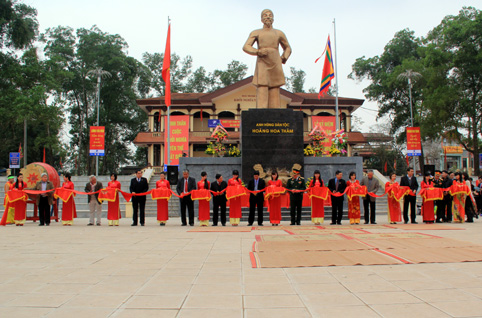 Các đồng chí lãnh đạo Tỉnh, Huyện cắt băng khánh thành tượng đài Anh hùng Hoàng Hoa Thám
10:19:00
24
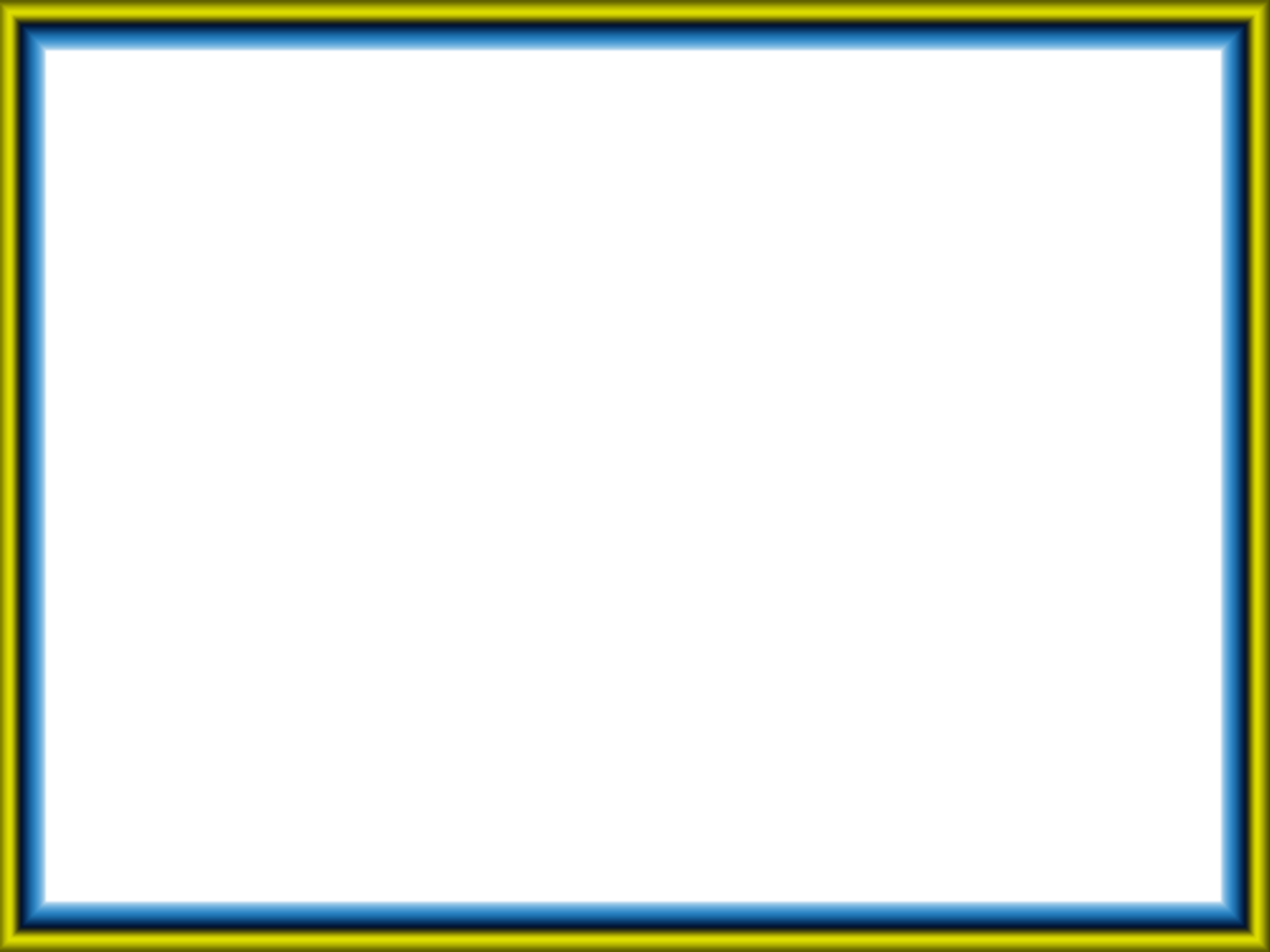 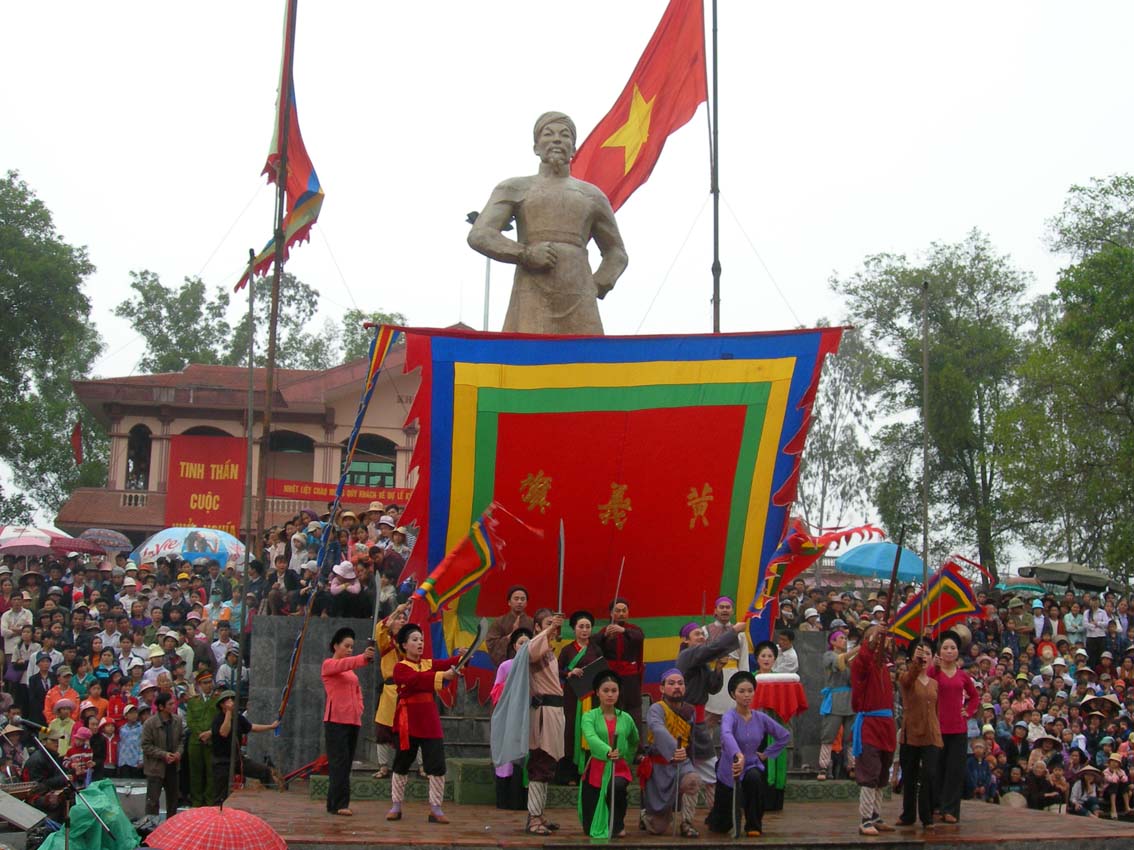 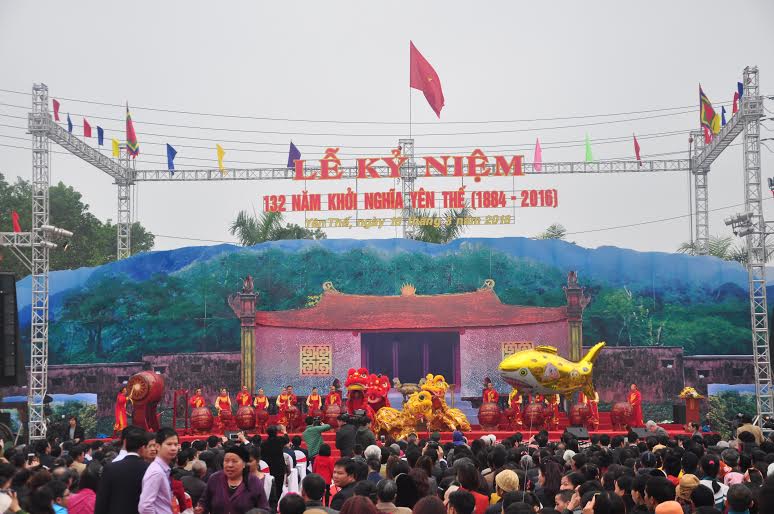 Lễ hội Yên Thế được tổ chức hằng năm
10:19:00
25
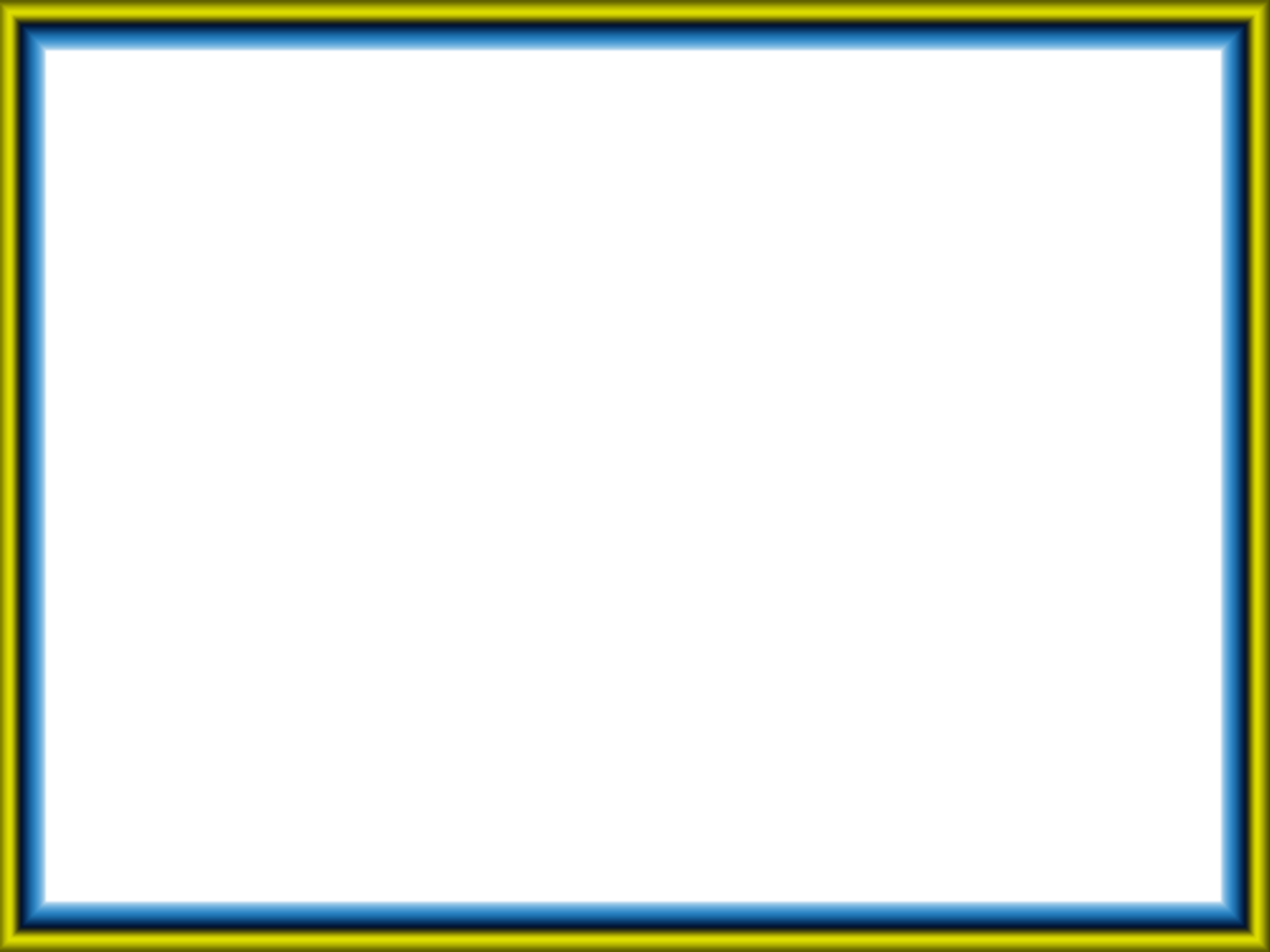 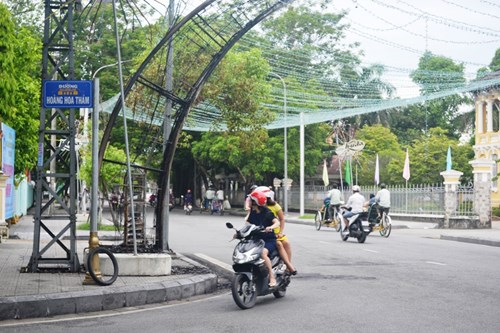 ĐẶT TÊN ĐƯỜNG
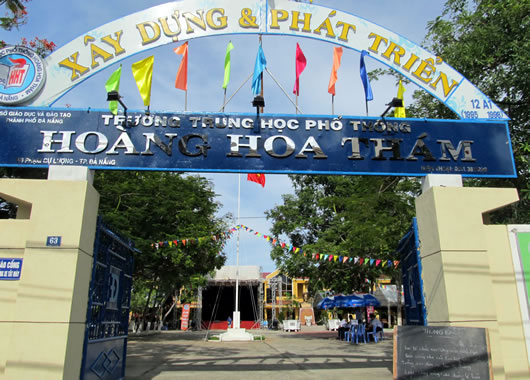 ĐẶT TÊN TRƯỜNG
10:19:00
26
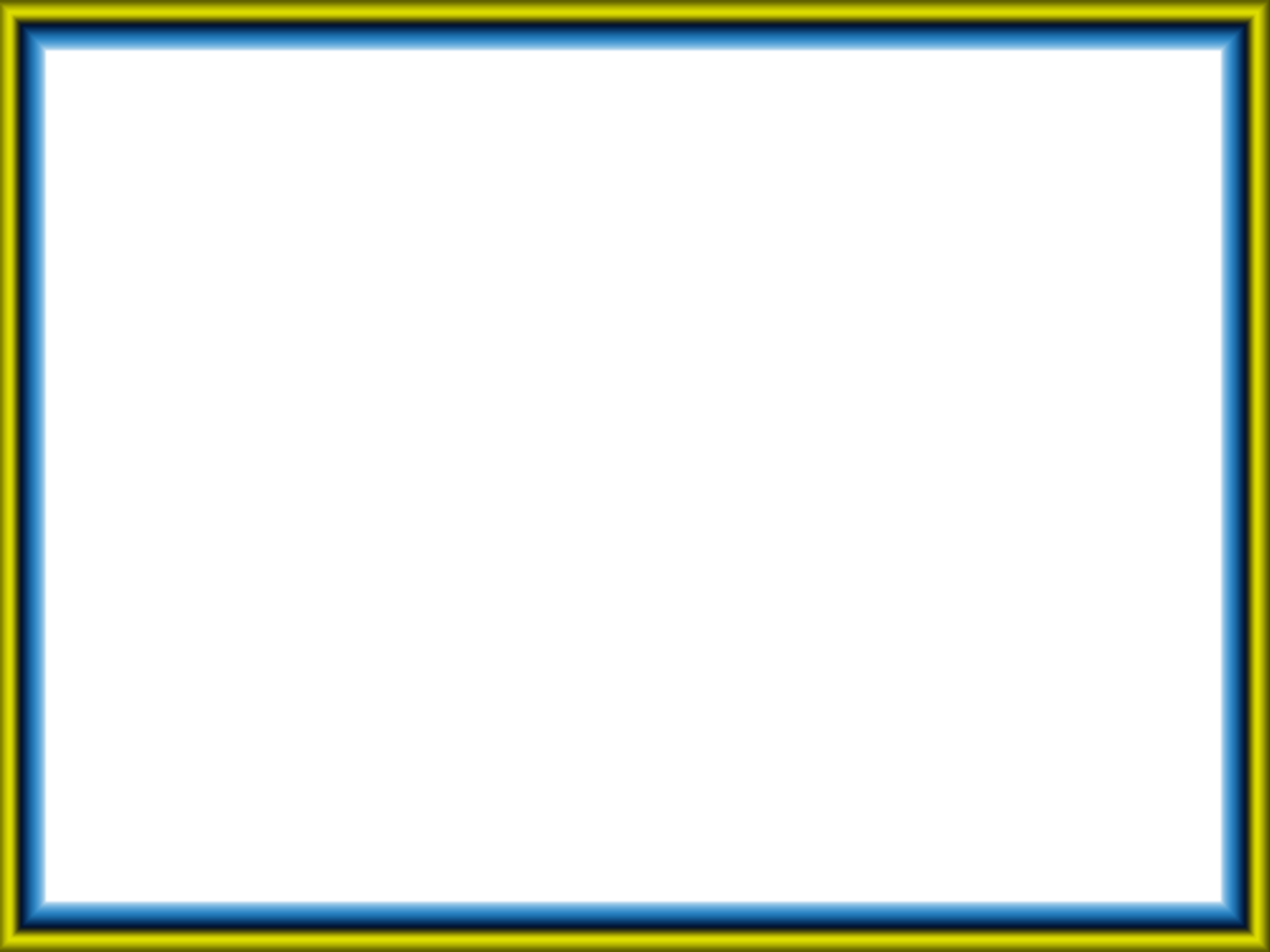 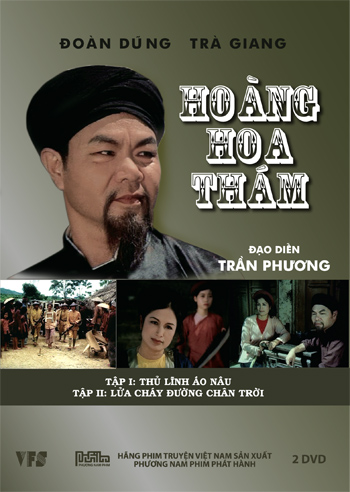 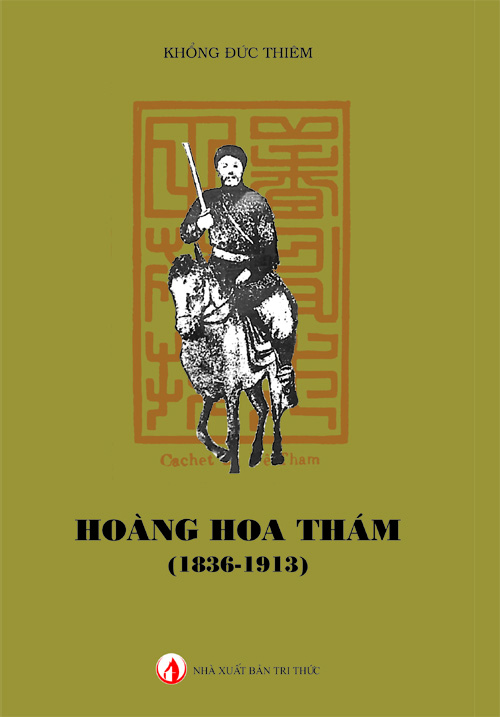 Tác giả: Khổng Đức Thiêm  
Số trang: 752 trang
Năm xuất bản: 2013
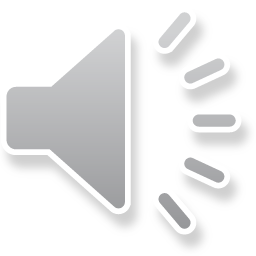 10:19:00
27
Bài 27. KHỞI NGHĨA YÊN THẾ VÀ PHONG TRÀO  CHỐNG PHÁP CỦA  ĐỒNG BÀO MIỀN NÚI CUỐI THẾ KỈ XIX.
BÀI TẬP
THẢO LUẬN NHÓM: 3 PHÚT
Cuộc khởi nghĩa Yên Thế và phong trào Cần Vương có điểm gì khác nhau?
1885-1896
1884-1913
Chống Pháp, bảo vệ cuộc sống của mình.
Giúp vua cứu nước.
Nông dân
Văn thân, sĩ phu
Các tầng lớp nhân dân
Nông dân
Bài 27. KHỞI NGHĨA YÊN THẾ VÀ PHONG TRÀO  CHỐNG PHÁP CỦA  ĐỒNG BÀO MIỀN NÚI CUỐI THẾ KỈ XIX.
I. Khởi nghĩa Yên Thế(1884 - 1913)
II. Phong trào chống Pháp của đồng bào miền núi.
Đọc thêm trong SGK
TRÒ CHƠI Ô CHỮ
Ô khóa: Đây là nhân vật được mệnh danh là Hùm Thiêng Yên Thế, ông là ai ?
Vào năm 1874 triều đình Huế kí với Pháp hiệp ước nào?
Hiệp ước Hác Măng (1883) còn có tên là?
Tên của ông vua kiên quyết chống thực dân Pháp.
Tên điền chủ người Pháp bị nghĩa quân Yên Thế bắt được.
Thực dân Pháp nổ súng xâm lược nước ta đầu tiên ở đâu?
Người thủ lĩnh đầu tiên của phong trào Yên Thế là ai?
HƯỚNG DẪN VỀ NHÀ:
1. Học bài
	2. Chuẩn bị bài 28:
	TRÀO LƯU CẢI CÁCH DUY TÂN Ở VIỆT NAM NỬA CUỐI THẾ KỶ XIX
		- Nội dung chính trong các đề nghị cải cách của họ?
           - Vì sao các đề nghị cải cách ở Việt Nam cuối TKXIX không thực hiện được?
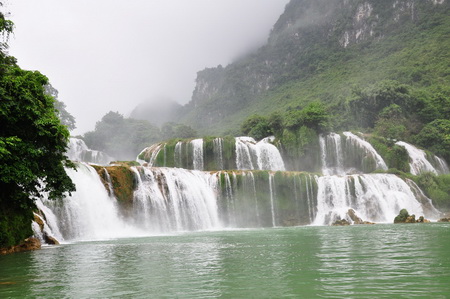 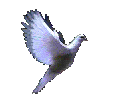 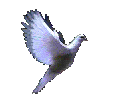 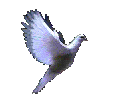 Tiết học kết thúc
Cảm ơn quý Thầy cô đã đến dự
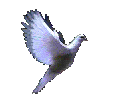 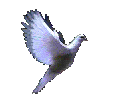 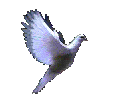 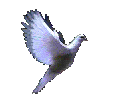 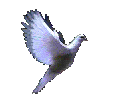